Unit 6: Deviance and Conformity
A deviant is…
Think of your best definition for a deviant.
Consider the following list of behaviors: 
Continuously talking to oneself in public 
Drag racing on a public street or highway 
Regularly using illegal drugs 
A man wearing women’s clothing 
Attacking another person with a weapon 
Making out with your boy/girlfriend in the food court at the mall 


Which of these behaviors are deviant?
ANSWER
They are ALL considered deviant behaviors
Deviance
Deviance: Behavior that violates significant social norms 


Try to come up with 5 deviant acts
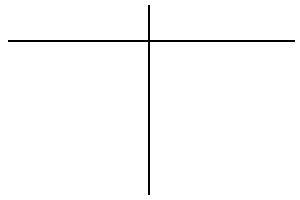 Criminal Acts
Noncriminal Acts
The Nature of Deviance
Every society has norms to govern behavior and there are so many of those norms that occasional violations are unavoidable. 
Not all norm violations are considered deviant acts 
An act considered deviant in one situation may not be deviant in another
Ex: killing someone is illegal, but if a member of the military or police officer kills someone in the line of duty it is judged differently 
What is considered deviant varies from society to society 
Ex: Divorce is legal in the US and illegal in the Philippines 
What was considered deviant in the past is acceptable now
Ex: businesses used to be closed on Sundays and today they are not; Tattoos
The Nature of Deviance
Labeling of someone as deviant involves 2 components 
Deviant act must be known to other people 
Must be stigmatized by society 
Stigma: Mark of social disgrace that sets the deviant apart from the rest of society 
Visual sign that serves s a warning to others and a form of public humiliation 
Ex: Prisoners are forced to wear certain clothes 
According to Erving Goffman, a person labeled as deviant has a “spoiled social identity” 
He or she is no longer seen as being normal or whole
Discussion
How do you feel about the following statement: 
All cars belonging to people convicted of DUI of alcohol should carry a special bumper sticker that reads: WARNING: This driver has received a DUI!!!


Do you agree or disagree?
Examples of Deviance
Homicide 
Relatively rare and occurs most often among relatives, friends, or acquaintances
Rape
Rape is encouraged by a “hidden culture of rape” that holds that women are men’s property and women secretly want to be raped and they’re asking for it 
Drug Use 
Poor are more likely to engage in because of social situations 
Binge Drinking 
Most often seen in college students and young adults 
Corporate Crime 
Mental Problems 
Noncriminal and is often caused by social factors 
Psychosis: Loss of touch with reality 
Neurosis: Persistent fears, anxiety, or worry about trivial matters
Seriousness of a Crime
Rank the crimes on the worksheet by seriousness. 


We will discuss what you all came up with.
Social Functions of Deviance
Clarifying Norms 
Serves to define the boundaries of acceptable behavior 
Punishment of norm violators serves as a warning to others that certain behaviors will not be tolerated by society
Unifying the Group 
Deviance serves to draw line between conforming members of society and “outsiders”
“Us against them” attitude reinforces sense of community and the belief in shared values 
According to Durkheim, deviance is so important to maintenance of group unity, it would have to be invented if it did not exist naturally
Social Functions of Deviance
Diffusing Tension 
Minor acts of deviance serve as a safety valve when people are unhappy with their life or social conditions 
Acts allow people to relieve tension without disrupting the basic fabric of society 
Ex: Protests 
Promoting Social Change 
Helps identify problem areas 
When large numbers of people violate a particular norm, it is an indication that something in society needs to be changed  so authorities will take steps to correct the situation 
Providing Jobs 
Judges, lawyers, police officers, prison personnel, parole officers, 
There are other jobs like clothing manufacturers (makes clothes and prison uniforms)
Discussion
How can deviant behaviors have both positive and negative consequences?

 What are your thoughts?
Explaining Deviance: Functionalist
Strain Theory (Robert K. Merton) 
Views deviance as the natural outgrowth of values, norms, and structure of society 
American society places high value on certain goals, but not everybody has access to the legitimate means to achieve these goals
Ex: society expects you to have economic success, but some individuals may be prevented from finding a job due to social conditions or because they lack education and this can cause strain 
Under strain of incompatible goals and means, these individuals fall victim to anomie (situation that arises when the norms of society are unclear or are no longer applicable) 
Leaves individuals without sufficient guidelines for behavior, causing confusion both for individuals and society 
respond to culturally approved goals and legitimate means of achieving these goals in 5  ways:
Applying the Strain Theory
According to Robert Merton, the deviant responses to strain are: 
Innovation 
Ritualism 
Retreatism 
Rebellion 
Consider the scenario below: 
In the past, Student X  has been a student who has tried very hard in the classroom but has not achieved much academic success. 
For whatever reason, Student X, in his mind, is unable to obtain the culturally approved goals of educational success legitimately. 
Based on Merton’s 4 deviant modes of adaptation, give 2 examples of how Student X could respond for each mode. (8 in all)
Explaining Deviance: Conflict
Conflict Theory 
Believe competition and social inequality lead to deviance 
Social life is struggle between those who posses power and those who do not 
People with power commit deviant acts to maintain their power 
People without power commit deviant acts to obtain economic rewards or because they have low self-esteem and feelings of powerlessness 
According to Richard Quinney, ruling classes label any behavior that threatens their power as deviant and because lower classes have only limited opportunities they are forced to commit defined acts of deviance
Explaining Deviance: Interactionist
Control Theory 
Explains deviance as a natural occurrence 
Interested in knowing why people conform 
Social ties among individuals determine conformity 
Those who have weak ties to community are likely to commit deviant acts 
Travis Hirschi: People develop strong social bonds in 4 ways 
Form attachments with others who accept norms 
Have a strong belief in moral codes of society 
Show commitment to traditional values and goals 
Fully involved in nondeviant activities (not time to be deviant) 
These people are likely to conform
Explaining Deviance: Interactionist
Cultural Transmission Theory 
Explains deviance as a learned behavior 
Deviant behavior is learned in much the same way that nondeviant behavior is learned 
In the case of deviant behavior, interaction is primarily among individuals who are engaging in deviant acts and the norms and values being transmitted are deviant
Explaining Deviance: Interactionist
Cultural Transmission Theory 
Differential Association = Refers to frequency and closeness of associations a person has with deviant and nondeviant individuals (Edwin Sutherland) 
If majority of a person’s interactions are with deviant individuals, the person is likely to be socialized into patterns of deviant behavior 
Gersham Sykes and David Matza offered an extension to this theory 
Techniques of Neutralization = people suspend their moral beliefs to commit deviant acts 
Denying responsibility
Denying injury 
Denying the victim 
Condemning the authorities 
Appealing to higher loyalties (help a friend, protect family)
Explaining Deviance: Interactionist
Labeling Theory 
Focus on how individuals come to be identified as deviants 
All people commit deviant acts during their lives, but not everyone is labeled as deviant because labeling of deviance is of 2 types 
Primary deviance = nonconformity that is occasional and goes undetected by those in authority
They don’t consider themselves as deviant and neither does society 
Secondary Deviance = Individual being labeled as deviant and accepting the label as true 
Process of labeling a person as deviant is usually accompanied by degradation ceremony and being a deviant becomes the master status 
Ex: Court trial 
Labeling people as deviant and treating them as such, may encourage them to commit more deviant acts (Self-fulfilling prophecy)
On The Edge
The video is a short documentary about a program for gang members in Durham. 
Think about the causes of deviance and the consequences of the deviant behaviors. 
How are programs like Edge helpful and how may they be seen as unhelpful?
Imagine This Scenario…
You live in Norm Town, where all houses are painted either shocking pink, electric yellow, or bright purple. A new neighbor moves to town and paints his house white. Outraged by this violation of local norms, residents gather for a town meeting. 

How would a sociologist explain the behavior using the following theories? 
Strain Theory
Conflict Theory
Control Theory 
Cultural Transmission Theory 
Labeling Theory
With a partner…
Think of a deviant behavior/act, it may be criminal or noncriminal 
How would the 5 theories be used to explain deviance? Explain this particular behavior you have chosen 
Strain Theory 
Conflict Theory 
Control Theory 
Cultural Transmission Theory 
Labeling Theory 

You will turn this in to me!